めいし　（名刺）
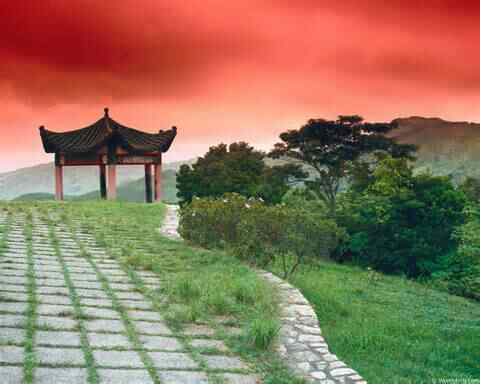 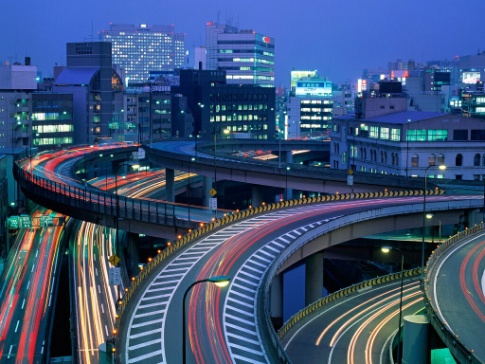 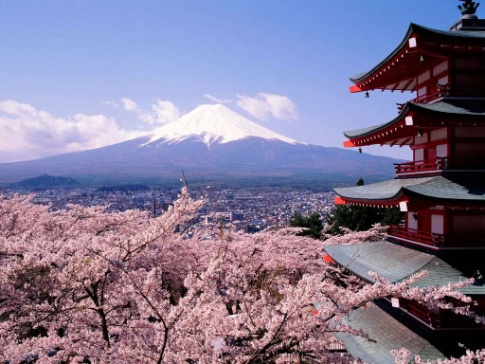 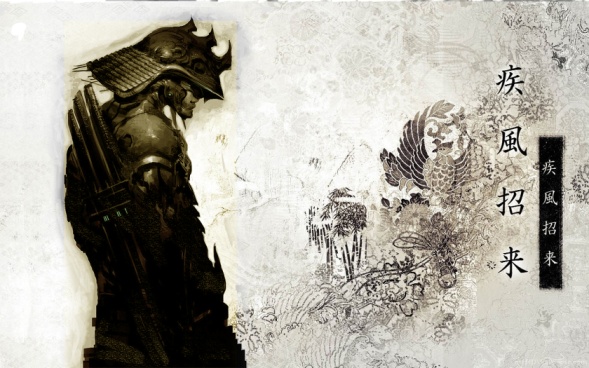 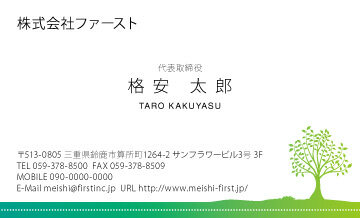 Questions: 
 
What do you think this is?
What information do you think is included?
When do you think this would be used?
Do we have a similar thing in Australia?
Most of the times the back of the card will be all in English.  Why do you think this might be?
めいし
Your Meishi must include: 
Your name 
Your position 
A phone number 
An address 
An email address
7 Golden Rules of めいし



１．Introduce Yourself:

２．Two Handed Card Handling

３．Card Quality

４．Repect Cards: 
carefully arrange cards on the table in front of you  
Never play with cards, bend or write on them. 
Store meishi in a meishi case and never forget a card in the meeting room.
7 Golden Rules of めいし


Keep the cards

Use double sided Japanese and English cards

7. Bonus Points:  
present your card lower when they have a higher status (e.g. a customer)
when placing the cards on the table put the highest ranking person's meishi in the best spot (such as on top of your meishi case).
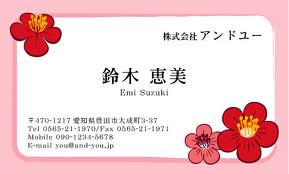 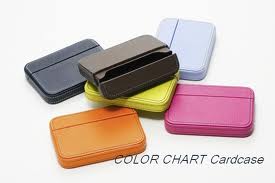 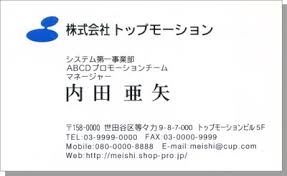 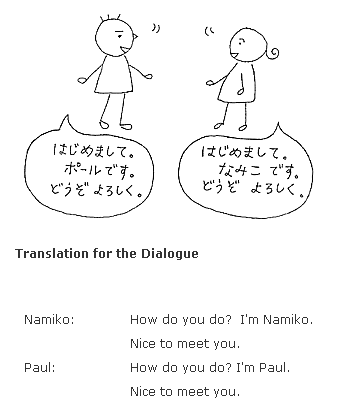 Task 2:  Create your meishi using template
Write your name in Japanese, fill-in mobile and email details
Keep in your Japanese text books.

Task 3:  Finish decorating your Japanese name tags which will be laminated.
ABC Primary School


Smith John
Student


Address:  
Tel:  
Mob:  
Email:
ABC 小学校

スミス　ジョン
せいと


Address: 
Tel:  
Mob:  
Email: